A new method study the improvement of the resolution of reconstructed heavy nuclei spectrum
Litao Zhao
Liaoning University&IHEP
2017.9.21-2017.9.23
Weihai   ShanDong
Outline
The state of comic rays measurements
Characteristics of DC-light 
Simulation and analysis
Summary and prospect
The state of comic rays measurements
Independent on the hadronic interaction models?
Characteristics of DC-light
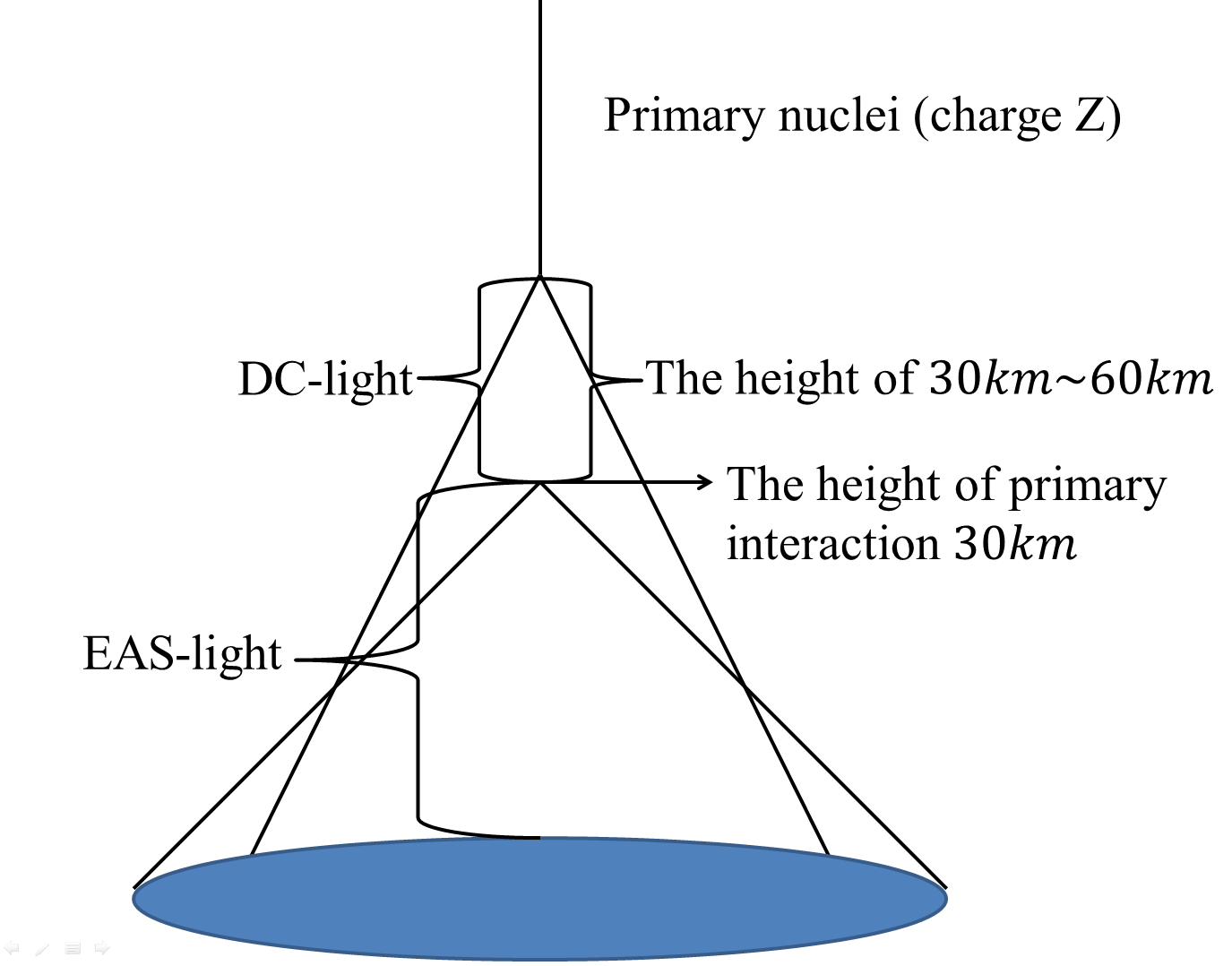 Challenge :Discern the DC-light against the EAS-light.
Characteristics of DC-light
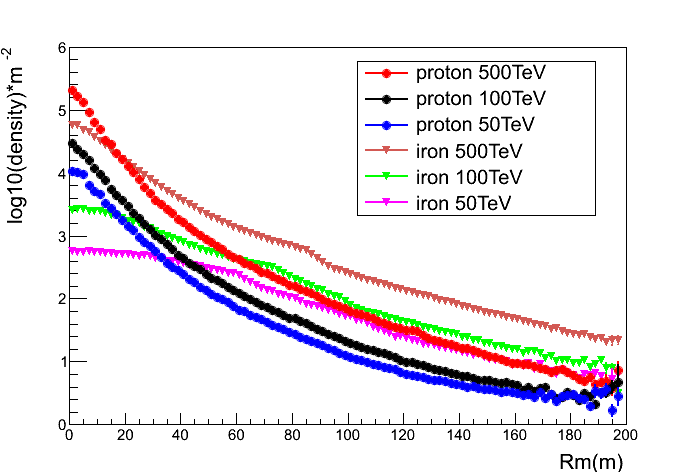 EAS-light increases approximately linearly with the primary energy of cosmic rays. DC-light is emitted by primary cosmic rays must exceed the Cherenkov threshold ,  independent of the energy of cosmic rays .

DC-light is proportional to square charge of primary particle.

DC-light to EAS-light ratio is increase with the distance to the core position and decrease with energy.

The different fragmentation process case large fluctuations  under the range of  Rm  90m～120m.
EAS-light
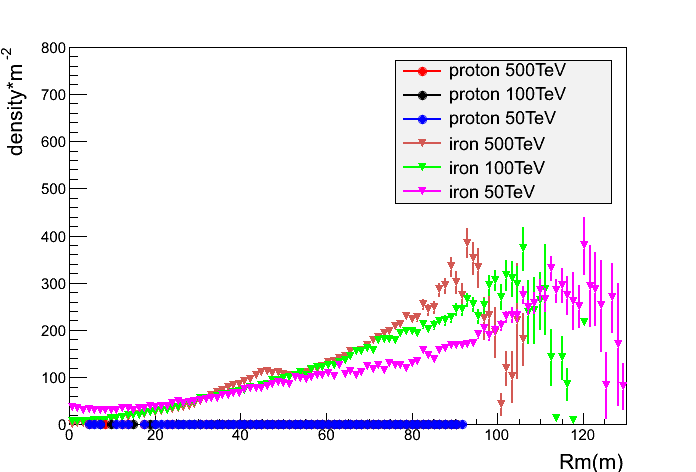 DC-light
Characteristics of DC-light
proton
iron
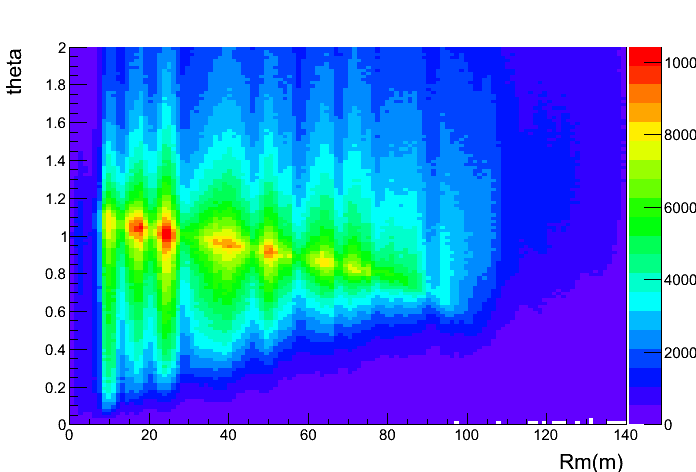 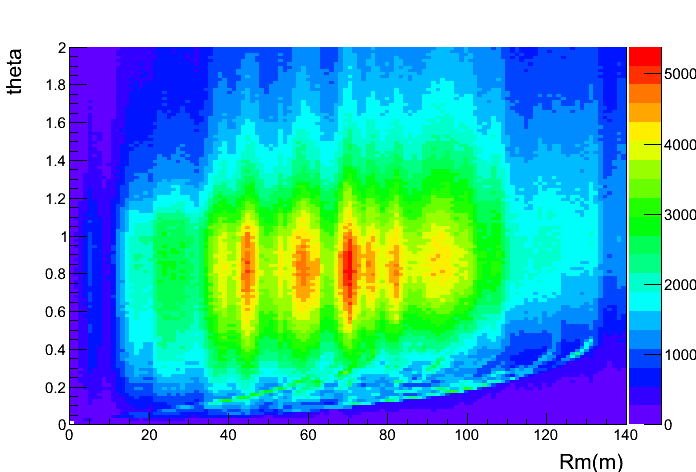 Simulated of emitted angle of DC-light and EAS-light relative to parameter Rm.
The significantly difference of the two plots is the right plot has filamentary structure under the main structure, which is contributed by DC-light.
The DC-light can be detected by the Cherenkov telescopes which can detect the photons with highly direction resolution.
discriminate the iron events from cosmic rays
Simulation and analysis
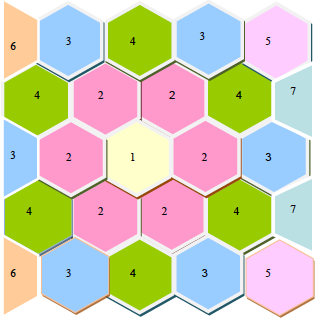 introductions of WFCTA
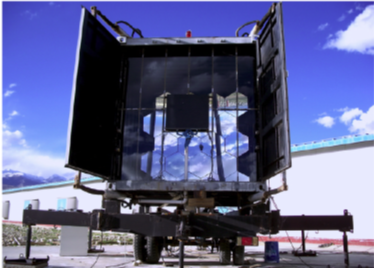 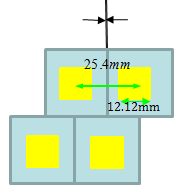 Winston Cone
Simulation and analysis
simulation
Simulation and analysis
select iron events by the DC-light
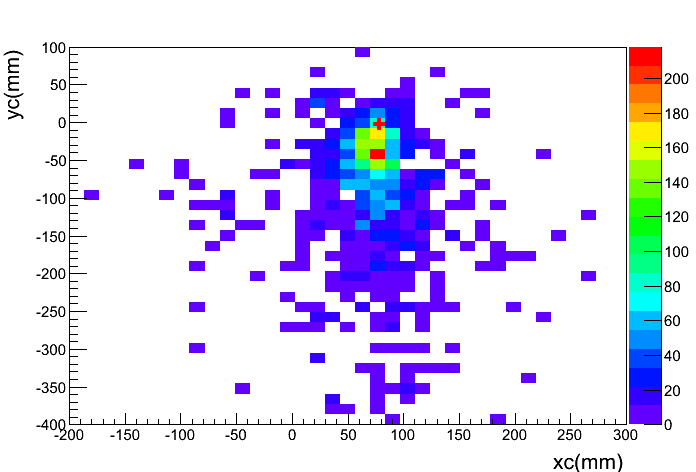 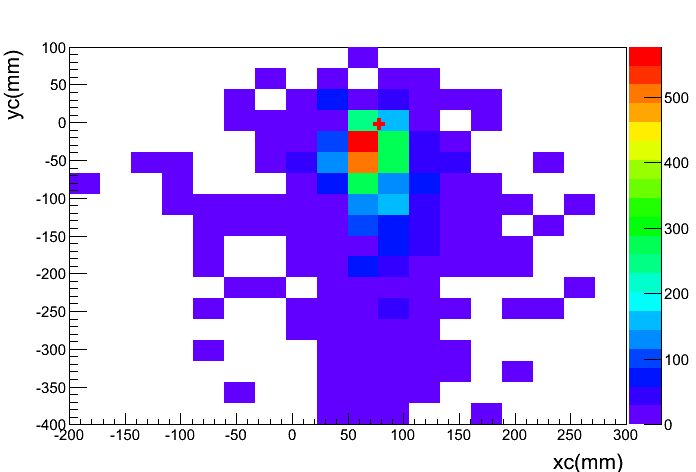 iron
The new array of pixel
The set of WFCTA
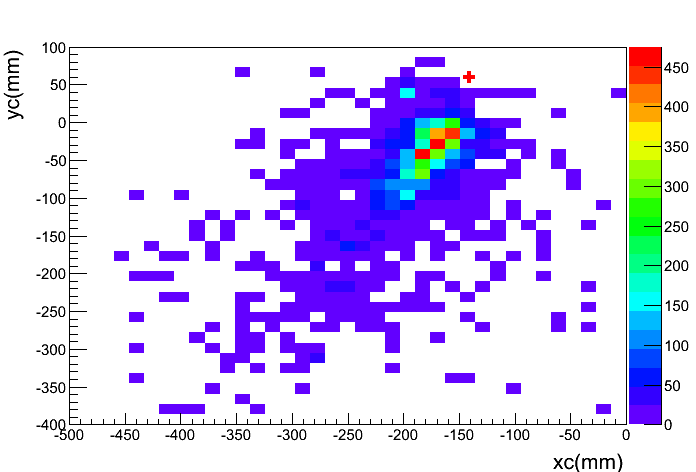 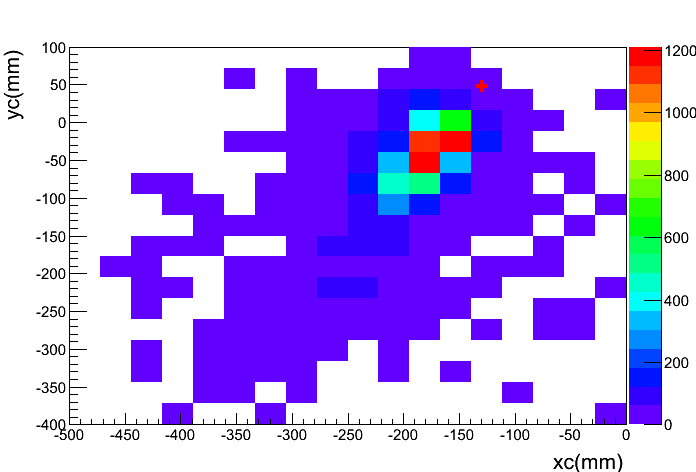 proton
The difficulty of selecting the DC-light pixel against the much larger background of Cherenkov light that use the parameter of R is increased with the pixel size
Simulation and analysis
select iron events by the DC-light
First selection of events
were sampled for the process of select iron events
30% events are survived
  QGSJET-II：94682
  EPOS LHC:69992
Second selection of events
abs(MeanX)<300mm, abs(MeanY)<300mm
Dist>0 , Dist<200mm
Length/Width<7 , Length/Width>0
Rp>50m,Rp<100
R>0,R<2
10% events are survived 
QGSJET-II：33389 
EPOS LHC:  22306
Simulation and analysis
select iron events by the DC-light
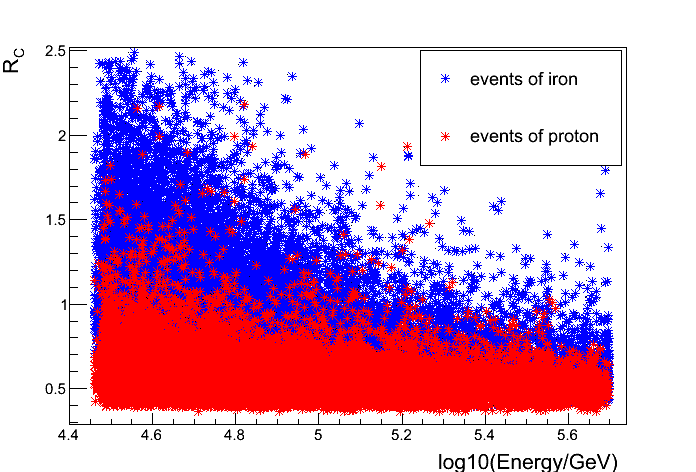 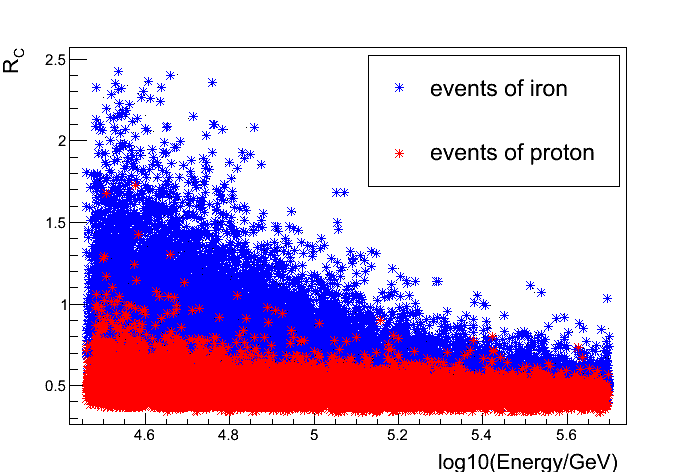 The new array of pixel
The set of WFCTA
Simulation and analysis
select iron events by the DC-light
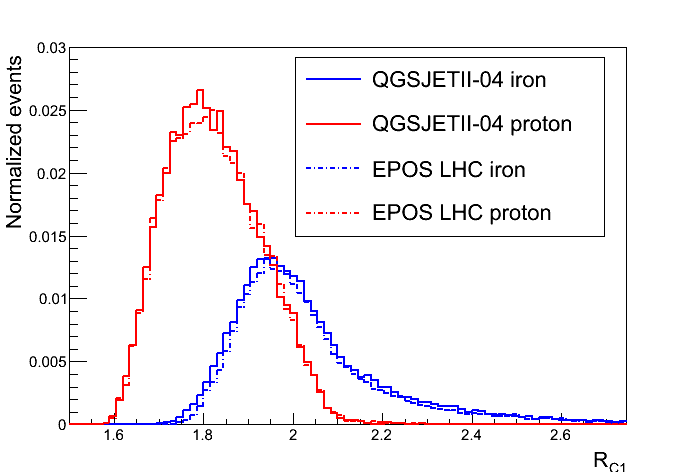 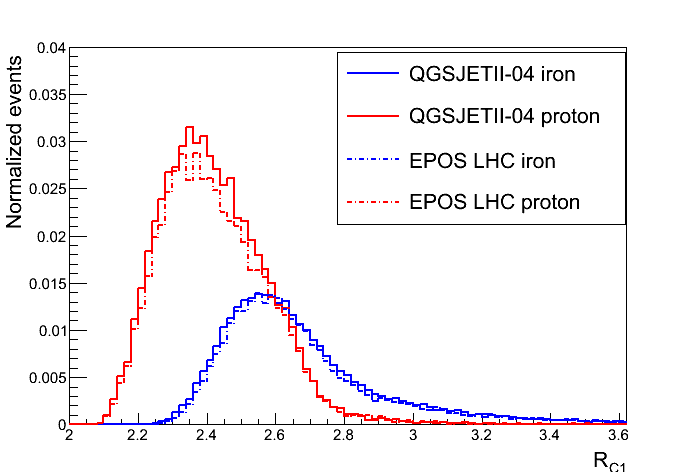 The new array of pixel
The set of WFCTA
Simulation and analysis
Duty cycle :15%
energy bins width: 0.2
select iron events by the DC-light
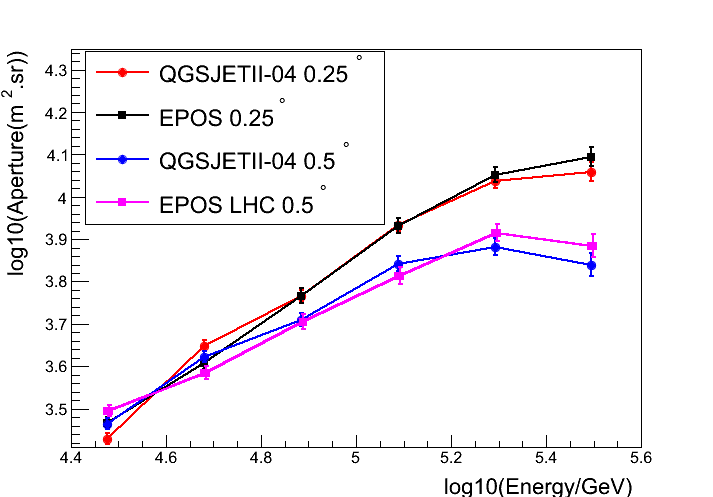 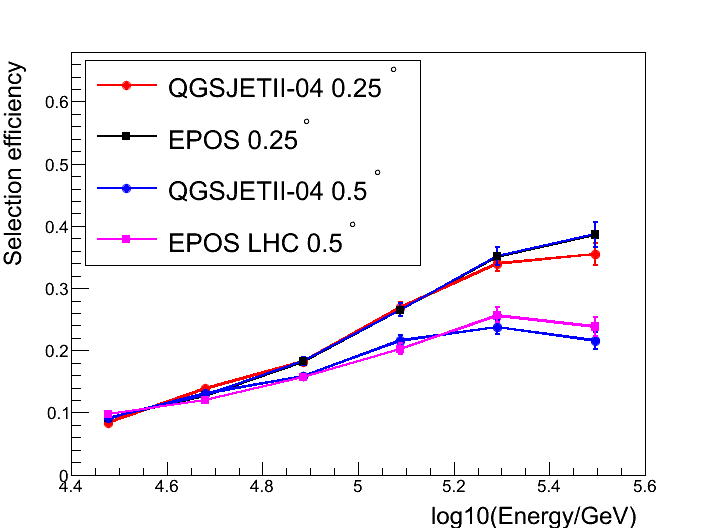 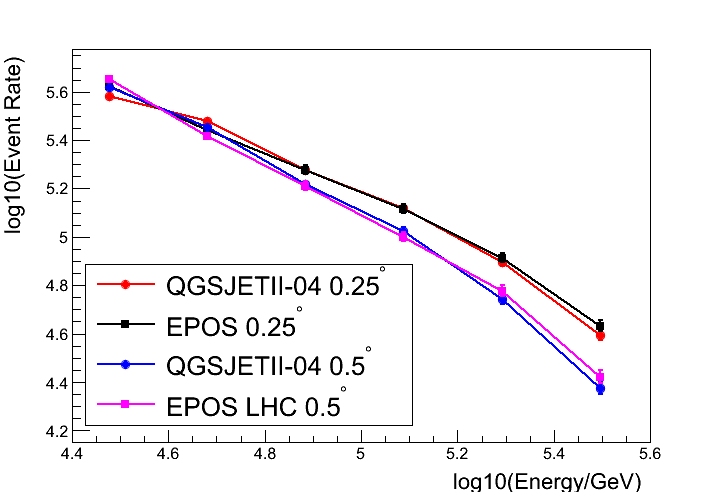 Event  rate
Selection efficiency
Aperture
The selection method by parameter R is independent of hadronic interaction models.
Along with the rise of energy,  the trigger efficiency is getting smaller influence on the selection process of iron events, and the advantages of small pixel size of telescope camera has become obvious.
Simulation and analysis
improvement of selection efficiency by the DC-light
Hillas Parameters
Length and Width  are the second moments of the light distribution   along the major and minor axes of the image.
   The Dist is the angular distance between arrival direction of the
      shower and the center of gravity (COG) of the image.
So the parameters of Dist and Length/Width also can be used MVA in the process of discrimination of iron events.
Simulation and analysis
Improvement of selection efficiency by the DC-light
QGSJET-II
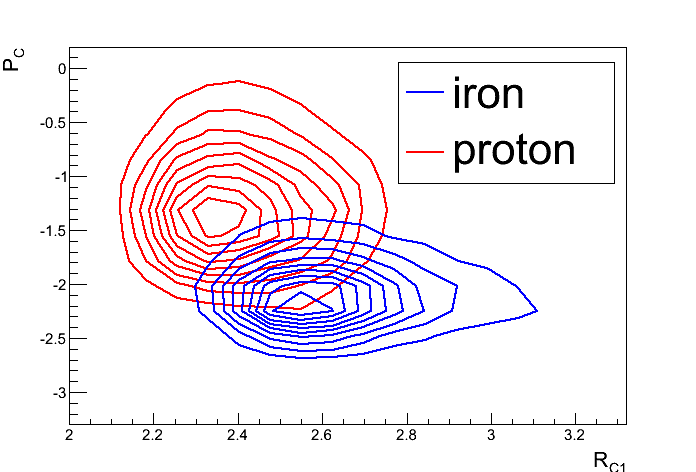 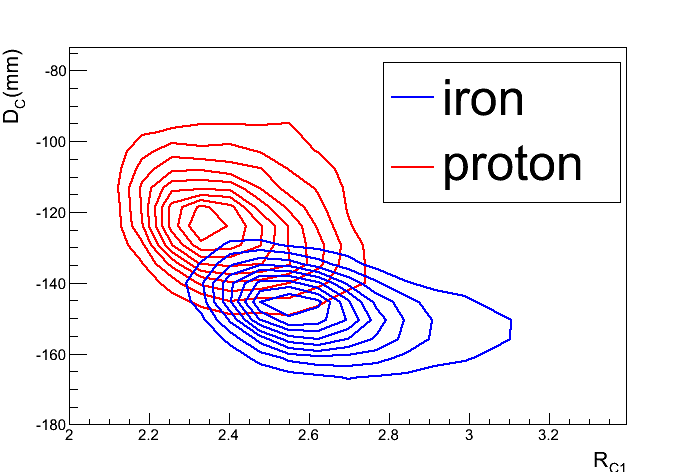 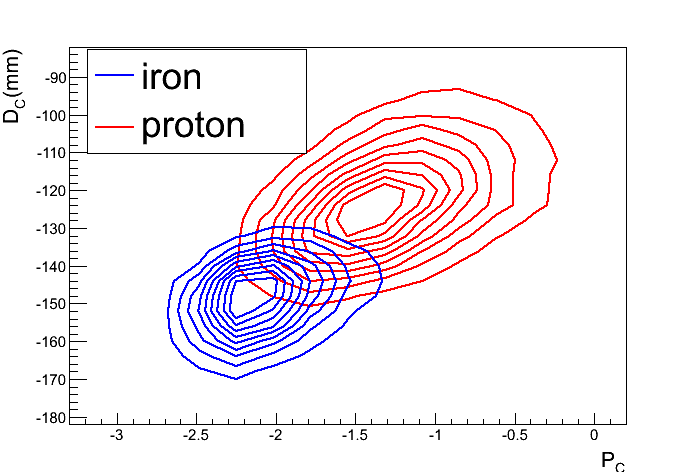 Three parameters has a satisfactory performance in the process of discriminate iron events
EPOS LHC
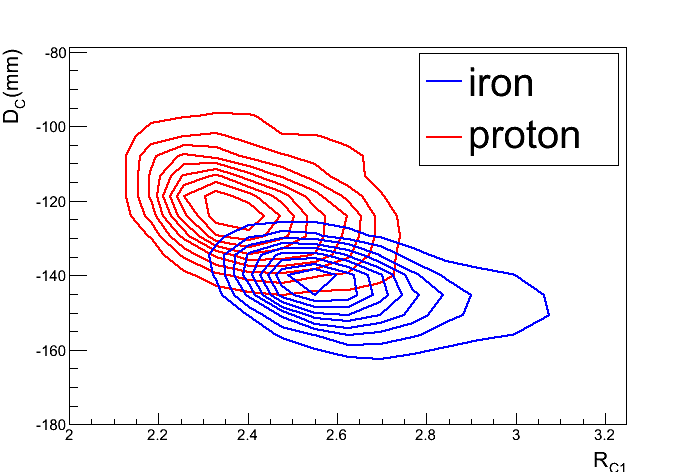 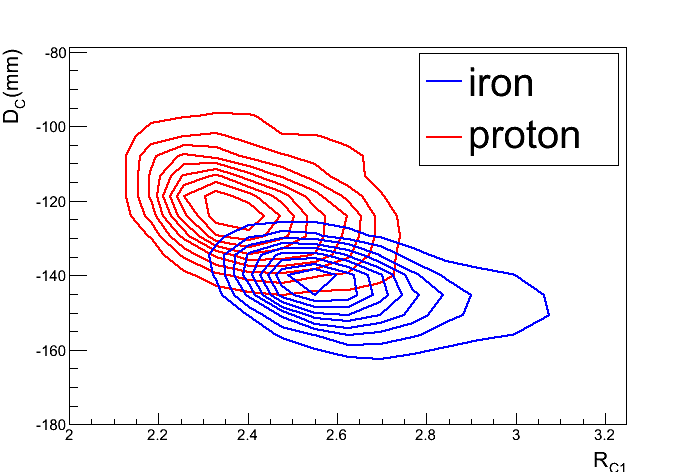 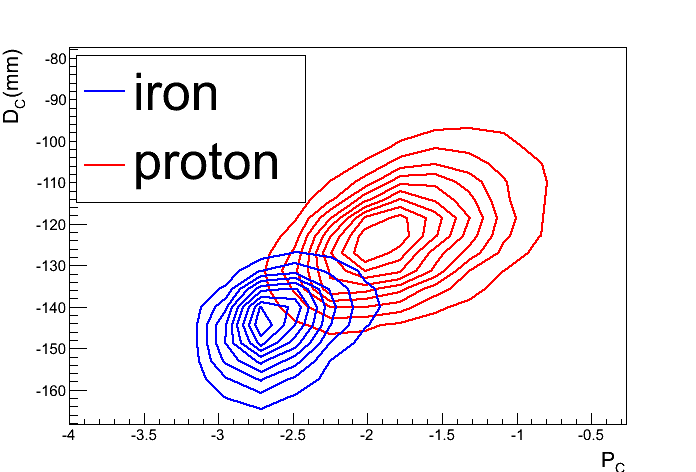 Simulation and analysis
improvement of  selection efficiency by the DC-light
MVA
Two parameters ：Length /Width、Dist 。
Three parameters：Length /Width 、Dist、R。
Simulation and analysis
improvement of selection efficiency by the DC-light
Duty cycle :15%
energy bins width: 0.2
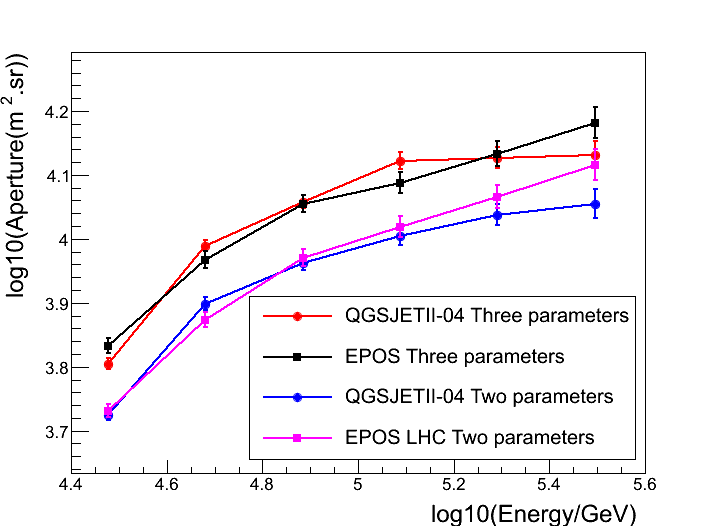 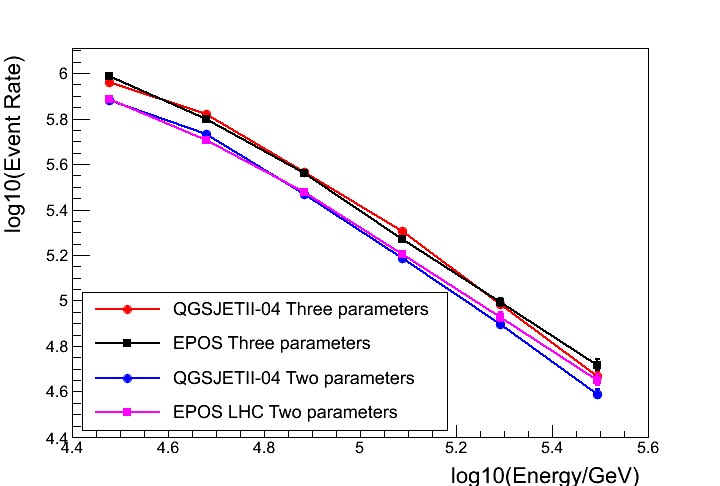 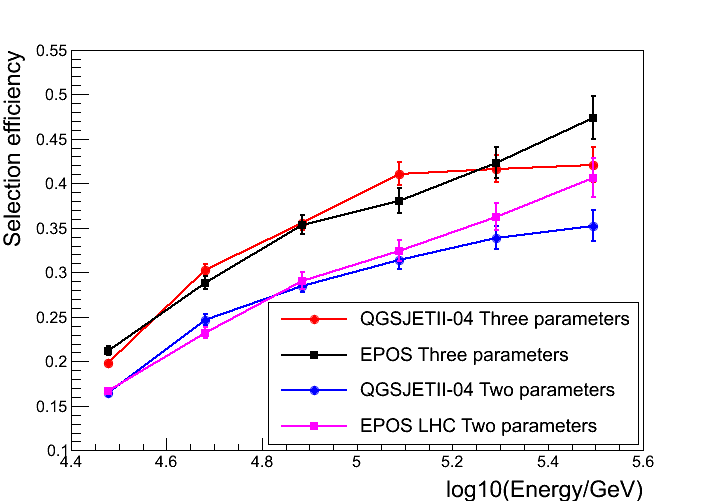 Aperture
Event  rate
Selection efficiency
The improvement of selection efficiency in each energy bin is independent of hadronic interaction models.
The event rate of iron obtained by R, Dist and Length/Width is 27% higher than that obtained only by the Dist and Length/Width.
Simulation and analysis
purity
the contamination from other nuclei
Selection of iron events
80%
nuclei
contamination
MgAlSi&He&CNO
iron
50%
The contamination from the MgAlSi and helium bring a negative effect to the final result.
Selection of heavy events
purity
contamination
80%
78%
Heavy nuclei
Proton&He&CNO
proton
The method of DC-light could help achieve the better performance in the process of select heavy nuclei.
Summary and Prospect
Summary
Compared the parameters of  Length /Width and Dist , the R is independent of hadronic interaction models.  In addition , the R improve significantly of selection efficiency of iron events in the process of MVA.  In the near future,  this method could be applied to the LHAASO project,  and will improves the resolution of reconstructed heavy nuclei spectrum.
Summary and Prospect
Prospect
DC-light methods combine with  1221 muon detectors of LHAAASO will help us to check the hadronic interaction model.
Future improvements of the DC-light technique could extend the energy range of the measurement to energy of 1 PeV.  HESS could not check the fact ,  and it can be checked by LHAASO in the future.
A small pixel size array in the telescope camera will improved separation power of the DC-light from the EAS-light.
Extra separation power is also be achieved by time structure of the DC-light.
Thanks for your listening